2025.4～
認知症対応型通所介護(Ⅰ)　単独型(ⅰ)　1割負担
〒988-0805　宮城県気仙沼市西中才289番地5
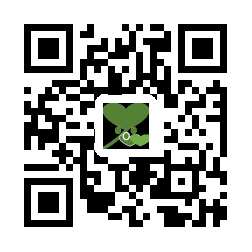 (介護予防)認知症対応型通所介護
事業所番号：0490500154
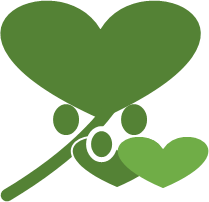 TEL：０２２６－２８－９７７０
悠々の郷デイサービス 料金表
Mail:yuuyuu@sato.plala.me
FAX：0226‐２８‐９７７１
基本情報
基本単位
加算単位
実費
負担
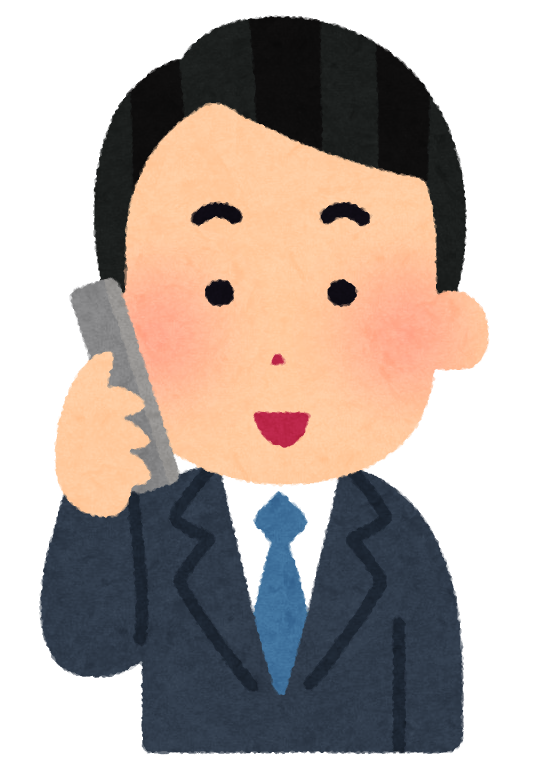 「営業時間は午前８時３０から午後５時３０分までとなっております。」
「営業日は月曜～土曜日、祝日の月曜日です。」
「デイサービスの空き状況については、随時ホームページに記載していますのでご利用ください。」
　　　　　　                                                         　https://yuukyuukai.com  で検索してください。